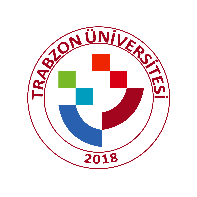 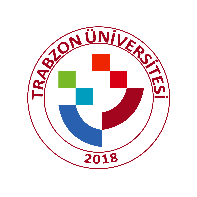 SINAV DUYURUSU
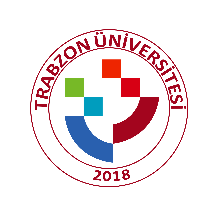 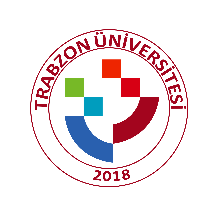 LÜTFEN SINAV SALONLARINA GİDİNİZ…
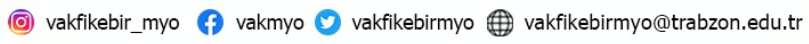